IDEA-NW Project & Data Sharing Agreementsnpaihb Quarterly Board MeetingJanuary 2016
Victoria Warren-Mears, RD, PHD
Director, Principal Investigator
Northwest Tribal Epidemiology Center
Sujata Joshi, MSPH
Project Director
IDEA-NW Project
Historical Context
Historically, IHS was the source for health care delivery, disease surveillance, and data for Tribes
1990s: Expansion of self-governance in health care delivery  led to diminished role and capacity for IHS to provide these services
At the same time, there was increasing recognition that state public health departments were limited in their ability to provide Tribes with disease surveillance and health data.
Inaccurate data on race/ethnicity and tribal affiliation (racial misclassification)
Data not reported at Tribe-level
Limited knowledge and limited consultation with Tribes
Tribal Epidemiology Centers
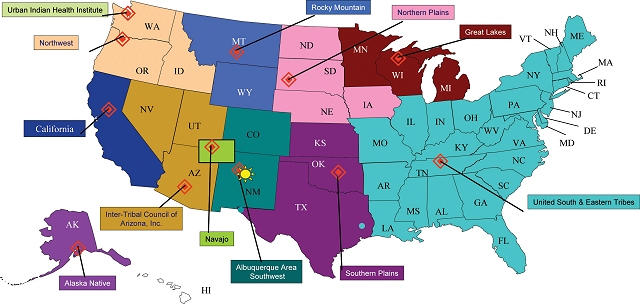 Northwest Tribal Epidemiology Center
Mission: To collaborate with Northwest American Indian Tribes to provide health-related research, surveillance, training and technical assistance to improve the quality of life of American Indians and Alaskan Natives

Goals:
Assist communities in implementing disease surveillance systems and identifying health status priorities. 
Provide health specific data and community health profiles for Tribal communities. 
Conduct tribal health research and program evaluation. 
Partner with tribal, state, and federal agencies to improve the quality and accuracy of AI/AN health data.
[Speaker Notes: Recognition that Tribes lacked local-level support and expertise in epidemiology and other public health services
First Tribal Epidemiology Centers (TECs) established to build tribal public health infrastructure
Established in 1996 (1997?)
One of 12 TECs that serve Tribes and urban AI/AN populations 
Functions as a public health authority for tribes in the Northwest]
Injury Prevention Program
NATIVE CARS
THRIVE Suicide Prevention
Training Tribal Health Professionals
NARCH
NW Tribal Cancer Project
Western Tribal Diabetes Project
WEAVE-NW
IDEA-NW
Tribal BRFSS Project
Immunizations Program
Tribal Dental Support Center
Project Red Talon
[Speaker Notes: Focus Areas

All work approved by tribal resolutions and reviewed by IRB]
IDEA-NW  Project
Improving accuracy of AI/AN health data through record linkages
AI/AN Misclassification in the NW
Misclassification happens when AI/AN are recorded as being another race (usually White) in a dataset
Ranges from 8-60% of AI/AN records in NW health data
Birth and death records have relatively low (8-10%) numbers of misclassified records
Cancer registries average at around 30% of records
Hospital discharge and trauma registries can have up to 60% of AI/AN records with incorrect or missing race/ethnicity data
Why does this matter?
Small numbers get even smaller
Difficult to establish accurate baseline measures
Can obscure real disparities experienced by tribal communities
[Speaker Notes: Small numbers issue]
Linkages to correct misclassification
Accurate health statistics
Data for planning
Tribal Data
State
Data
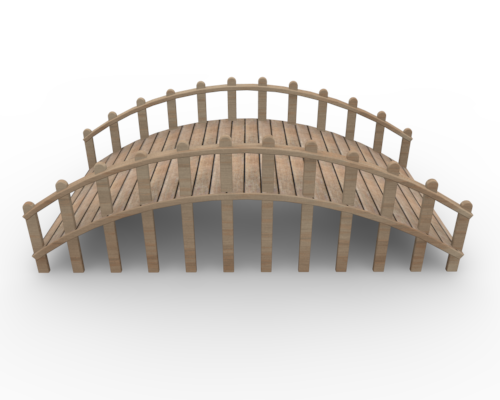 Data and tools for evaluation
NW Tribal Epicenter
Data for grant writing
New Partnerships
Idaho Cancer Incidence Data, 2008-2012
[Speaker Notes: Difference in N = 77]
Leading Causes of Death for Washington AI/AN, 2009-2013
Linkages completed to date
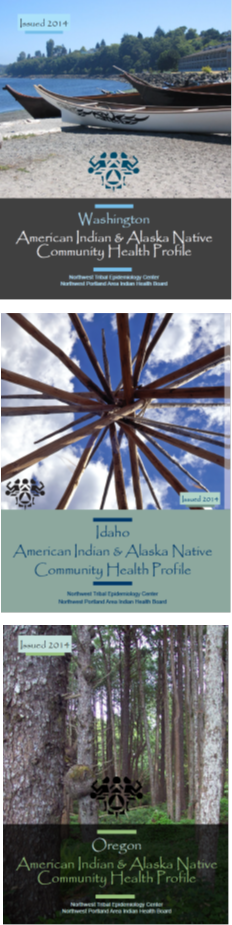 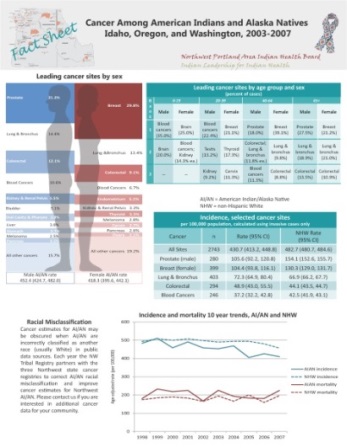 Data Products
State and CHSDA-level Tribal Health Profile Reports
Fact Sheets on Cancer, Suicide, Hospital Admissions, and other topics
Focused reports on NW AI/AN Cancer and Mortality
Data requests from Tribes
Manuscripts and Conference Presentations
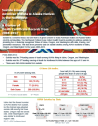 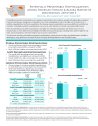 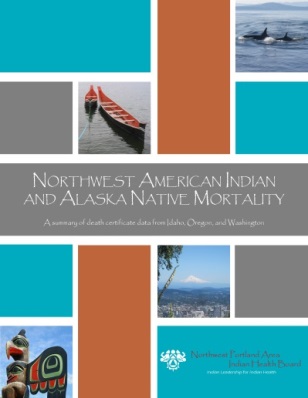 http://www.npaihb.org/epicenter/project/reports
Challenges
Improving the Northwest Tribal Registry
Linkages to correct misclassification
Data for grant writing
Data for planning
State
Data
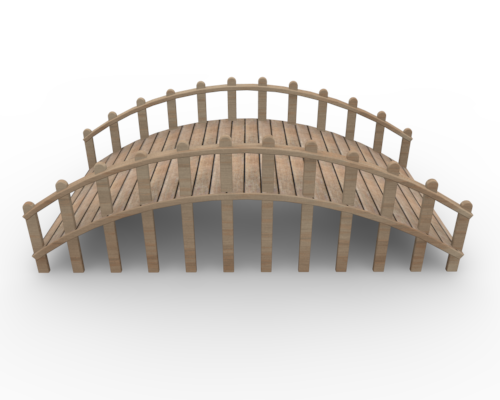 Tribal Data
Data and tools for evaluation
NW Tribal Epicenter
Accurate health statistics
New Partnerships
[Speaker Notes: If you think back to this slide, you may have wondered – What tribal data are they using for these linkages?]
[Speaker Notes: NTR
-demographic information only – no health data
-does contain PII – SSN, name, DOB, etc.

Tribes and clinics not on RPMS, or who do not share data with Portland Area IHS office, are not included in the NTR.
As Tribes transition to other EHRs, our data linkages will become less effective at correcting misclassification.]
Data Sharing with Tribes
Data sharing agreements formalize how, what, when, and with whom data will be shared between individual Tribes and NWTEC. 
Looking forward:
Work with Tribes to identify data sharing opportunities for data linkages and other projects
Establish or update data sharing agreements with all member Tribes
Contact
Acknowledgements

NPAIHB

The Tribes of Idaho, Oregon, and Washington, patients and their families

Partners at the Portland Area IHS, Tribal and Urban Indian Health Clinics, and State Health Departments

Funding Agencies:  Office of Minority Health and Indian Health Service
Victoria Warren-Mears
vwarrenmears@npaihb.org


Sujata Joshi
sjoshi@npaihb.org
ideanw@npaihb.org